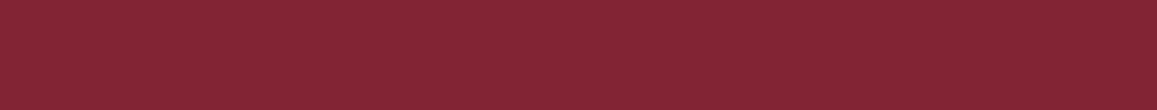 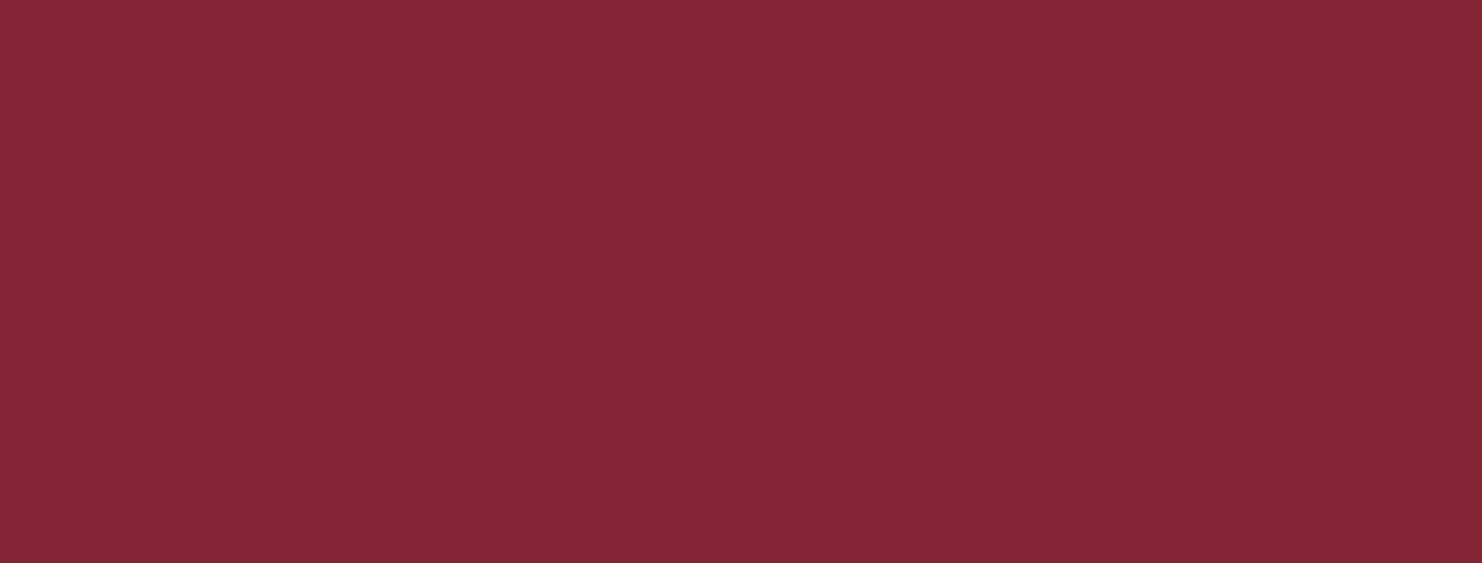 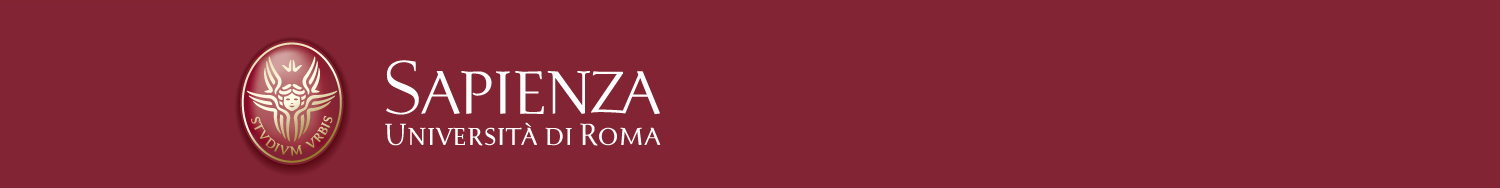 CORSO DI LAUREA IN INFERMIERISTICA PPROMOZIONE DELLA SALUTE E SICUREZZAIgiene generale e applicata
Corrado De Vito
Dipartimento di Sanità Pubblica e Malattie Infettive
corrado.devito@uniroma1.it
Prevenzione primaria, secondaria, terziaria
Test diagnostici
fattori di rischio
inizia la malattia
iniziano i sintomi
livelli di prevenzione
prevenzione primaria
prevenzione secondaria
prevenzione terziaria
prevenzioneprimaria delle malattie infettive
Interventi mirati al contenimento della diffusione dei patogeni nell’ambiente
(interventi di sanificazione)

Interventi mirati al contenimento della malattia nella popolazione
(isolamento, distanziamento sociale, procedure igieniche, DPI)

Interventi sulla popolazione potenzialmente suscettibile
(profilassi attiva, profilassi passiva, chemioprofilassi)
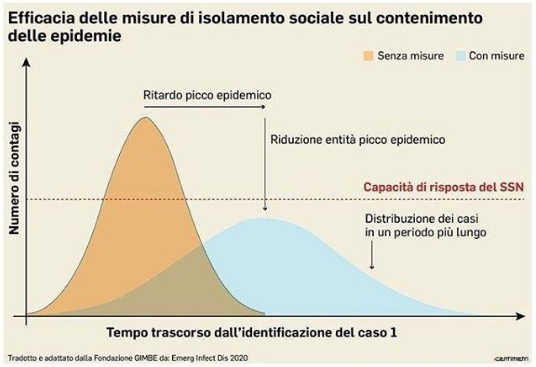 Numero di riproduzione di base (R₀)
numero atteso di nuove infezioni generate da un singolo individuo infetto nel corso del suo intero periodo d’infettività, in una popolazione interamente suscettibile
R0 COVID-19: 1,4-2,5 (WHO)
R0 morbillo: 15-17
«Per visualizzarlo, basta immaginare che i contagiati siano delle biglie. Una biglia solitaria, il famigerato paziente zero, viene lanciata e ne colpisce altre due. Ognuna di queste ne colpisce altre due, che a loro volta ne colpiscono altre due a testa. Eccetera. È quella che viene chiamata una crescita esponenziale, ed è l’inizio di ogni epidemia. Nel primo periodo, sempre più persone vengono contagiate sempre più velocemente. Quanto velocemente, dipende dalla grandezza di R₀ …»
Paolo Giordano, Corriere della Sera, 25/02/20
prevenzioneprimaria delle malattie infettive
Interventi mirati al contenimento della diffusione dei patogeni nell’ambiente
(interventi di sanificazione)

Interventi mirati al contenimento della malattia nella popolazione
(isolamento, distanziamento sociale, procedure igieniche, DPI)

Interventi sulla popolazione potenzialmente suscettibile
(profilassi attiva, profilassi passiva, chemioprofilassi)
DEFINIZIONE D.P.I. (art. 74) “Si intende per dispositivo di protezione individuale (DPI) qualsiasi attrezzatura destinata ad essere indossata e tenuta dal lavoratore allo scopo di proteggerlo contro uno o più rischi suscettibili di minacciarne la sicurezza o la salute durante il lavoro, nonché ogni complemento o accessorio destinato a tale scopo.”
ELENCO DPI PER LA PREVENZIONE DEL RISCHIO BIOLOGICO 
1. guanti chirurgici sterili senza polvere 
2. guanti monouso non sterili senza polvere 
3. guanti monouso sterili senza polvere 
4. guanti in gomma senza polvere 
5. guanti resistenti al taglio (sterili per procedure cruente di sala operatoria o riduzione manuale dei tessuti anatomici per l’esame istologico; non sterili per operazioni di raccolta rifiuti sanitari, lavaggio ferri chirurgici taglienti/pungenti) 
6. guanti a manica lunga per ostetricia sterili senza polvere 
7. mascherina a quattro strati in TNT 
8. filtranti facciali FFP2 con / senza valvola espiratoria 
9. filtranti facciali FFP3 con/senza valvola espiratoria 
10. occhiali a oculare singolo 
11. occhiali panoramici a maschera 
12. visiera 
13. copricapo integrale in TNT 
14. cuffia con elastico latex free 
15. cappellino in TNT con fettuccia e lacci 
16. grembiuli impermeabili 
17. camici in TNT CON rinforzo frontale e delle maniche sterili 
18. camici in TNT sterili e non sterili 
19. sovrascarpe in PVC antiscivolo 
20. gambali impermeabili 
21. tute integrali
prevenzioneprimaria delle malattie infettive
Interventi mirati al contenimento della diffusione dei patogeni nell’ambiente
(interventi di sanificazione)

Interventi mirati al contenimento della malattia nella popolazione
(isolamento, distanziamento sociale, procedure igieniche, DPI)

Interventi sulla popolazione potenzialmente suscettibile
(profilassi attiva, profilassi passiva, chemioprofilassi)
prevenzioneprimaria delle malattie non infettive
Impedire l’esposizione ad un fattore di rischio
es. non fumare
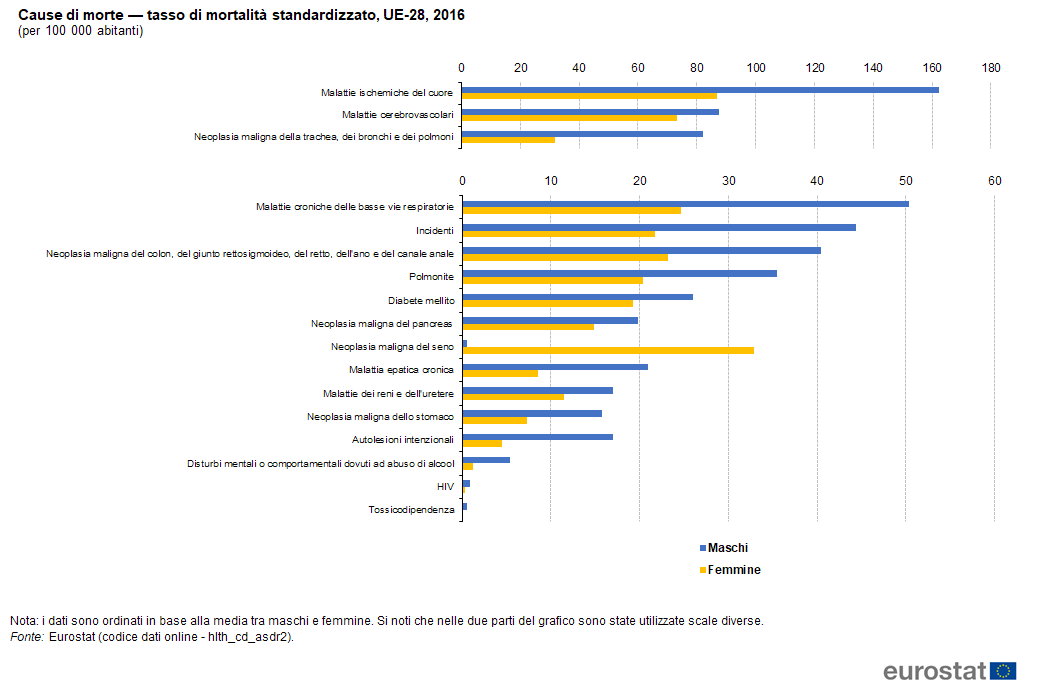 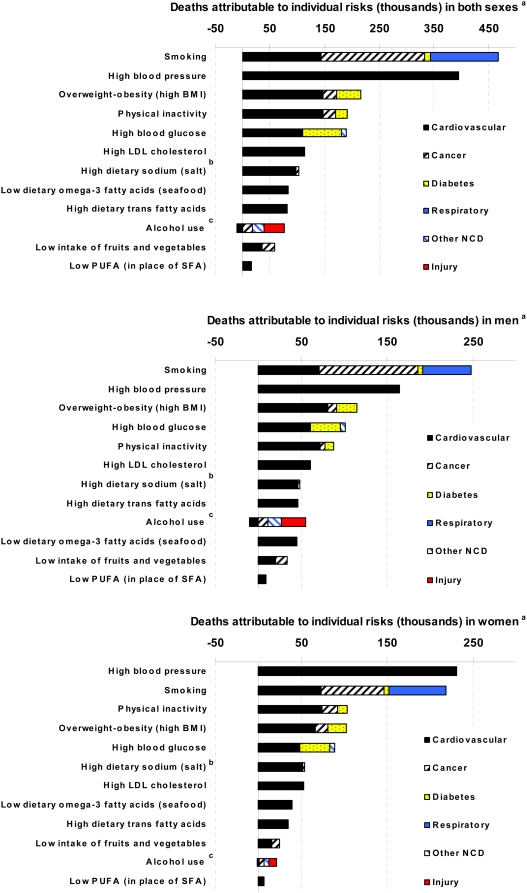 le 4 principali cause di morte sono attribuibili allo stile di vita
es. prevenzione primaria delle malattie cardiovascolari
stili di vita a rischio
fumo
dieta
inattività fisica
sovrappeso
es. prevenzione primaria delle malattie cardiovascolari
fumo
cessazione del fumo
attività fisica
30 minuti di attività fisica moderata (cammino, corsa leggera, bicicletta) 3-4 volte alla settimana (obiettivo minimo)
peso
diminuzione del peso corporeo fino al peso raccomandato per età/altezza
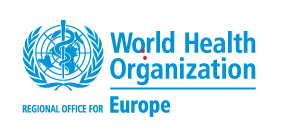 A healthy lifestyle
To ensure a healthy lifestyle, WHO recommends eating lots of fruits and vegetables, reducing fat, sugar and salt intake and exercising. Based on height and weight, people can check their body mass index (BMI) to see if they are overweight. WHO provides a series of publications to promote and support healthy lifestyles.
12 steps to healthy eating
Eat a nutritious diet based on a variety of foods originating mainly from plants, rather than animals.
Eat bread, whole grains, pasta, rice or potatoes several times per day.
Eat a variety of vegetables and fruits, preferably fresh and local, several times per day (at least 400g per day).
Maintain body weight between the recommended limits (a BMI of 18.5–25) by taking moderate to vigorous levels of physical activity, preferably daily.
Control fat intake (not more than 30% of daily energy) and replace most saturated fats with unsaturated fats.
Replace fatty meat and meat products with beans, legumes, lentils, fish, poultry or lean meat.
Use milk and dairy products (kefir, sour milk, yoghurt and cheese) that are low in both fat and salt.
Select foods that are low in sugar, and eat free sugars sparingly, limiting the frequency of sugary drinks and sweets.
Choose a low-salt diet. Total salt intake should not be more than one teaspoon (5g) per day, including the salt in bread and processed, cured and preserved foods. (Salt iodization should be universal where iodine deficiency is a problem)
WHO does not set particular limits for alcohol consumption because the evidence shows that the ideal solution for health is not to drink at all, therefore less is better.
Prepare food in a safe and hygienic way. Steam, bake, boil or microwave to help reduce the amount of added fat.
Promote exclusive breastfeeding up to 6 months, and the introduction of safe and adequate complementary foods from the age of about 6 months. Promote the continuation of breastfeeding during the first 2 years of life.
http://www.euro.who.int/en/health-topics/disease-prevention/nutrition/a-healthy-lifestyle
prevenzionesecondaria
durante il periodo dilatenza clinica
accertamento diagnostico precoce
trattamento nella fase asintomatica
sull’uomo
apparentemente sano
screening
educazione sanitaria
diagnosi precoce del cancro
individuazione di una neoplasia maligna prima della comparsa dei sintomi quando il cancro è di dimensioni ridotte e può essere trattato
screening del cancro
Gli screening sono esami condotti a tappeto su una fascia più o meno ampia della popolazione allo scopo di individuare una malattia o i suoi precursori (cioè quelle anomalie da cui la malattia si sviluppa) prima che si manifesti attraverso sintomi o segni

In particolare gli screening oncologici servono a individuare precocemente i tumori, o i loro precursori, quando non hanno ancora dato segno di sé
soggetti ad alto rischio
persone che possono presentare un cancro più frequentemente del resto della popolazione
persone che devono essere esaminate più spesso del resto della popolazione
criteri per attuare uno screening
il tipo di cancro deve essere frequente
deve essere presente un tempo sufficiente per la crescita della neoplasia prima della comparsa dei sintomi
altri criteri per lo screening
facilità di esecuzione
adeguata disponibilità di servizi
agevolazioni economiche
accuratezza del test
trattamento idoneo in caso di conferma del cancro
CANCRO DELLA MAMMELLA
rispetta tutti i requisiti per la prevenzione secondaria
neoplasia più frequente nel sesso femminile
ha una crescita lenta
test di screening accurato
disponibilità di un efficace trattamento nella fase precoce
Lo screening per il cancro del seno, secondo le indicazioni del Ministero della salute italiano, si rivolge alle donne di età compresa tra i 50 e i 69 anni e prevede l'esecuzione ogni due anni della mammografia.

In questa fascia d'età si concentra infatti la maggior parte dei tumori del seno e, secondo gli esperti dell'Agenzia internazionale per la ricerca sul cancro (IARC), la partecipazione allo screening organizzato su invito attivo con queste modalità e frequenza, in questa fascia di età, può ridurre del 40 per cento la mortalità per questa malattia. Ci sono molti studi che offrono stime diverse su questo tema, ma quella del 35-40 per cento resta attualmente la stima più affidabile.
CANCRO DELLA CERVICE UTERINA
rispetta tutti i requisiti per la prevenzione secondaria
è una neoplasia frequente
ha una crescita lenta
test di screening accurato
disponibilità di un efficace trattamento nella fase precoce
Lo screening per il tumore del collo dell'utero in Italia prevede l'esecuzione di un Pap-test ogni tre anni nelle donne con un'età compresa tra i 25 e i 29 anni.

L’esame di riferimento per le donne di età compresa tra i 30 e i 65 anni è diventato l’HPV DNA test (o più semplicemente HPV test), da ripetersi ogni 5 anni, mentre per le donne tra i 25 e i 29 anni rimane il Pap-test da effettuarsi ogni 3 anni. Il Sistema sanitario italiano, attraverso le Regioni, è impegnato a modificare il programma di screening entro la fine del 2020.

Lo screening è raccomandato fino ai 65 anni. Oltre questa età, se tutti i Pap-test precedenti sono sempre stati negativi, la scelta di eseguirlo è personale perché il rischio di sviluppare un tumore del collo dell’utero si abbassa considerevolmente.
CANCRO DEL COLON-RETTO
rispetta tutti i requisiti per la prevenzione secondaria
Tumore più diffuso in Italia (totale tra uomini e donne)
ha una crescita lenta
test di screening accurato
disponibilità di un efficace trattamento nella fase precoce
Il tumore del colon-retto ha origine quasi sempre da polipi adenomatosi, tumori benigni dovuti al proliferare delle cellule della mucosa intestinale, che impiegano mediamente tra i 7 e i 15 anni per trasformarsi in forme maligne.
È in questa finestra temporale che lo screening consente di fare una diagnosi precoce ed eliminare i polipi prima che abbiano acquisito caratteristiche pericolose.
I polipi, infatti, possiedono due proprietà che li rendono facili da individuare: tendono a sanguinare e sporgono dalla mucosa per cui sono visibili sulla sua superficie.

Per questa ragione i test di screening attualmente in uso sono:

la ricerca del sangue occulto nelle feci
la rettosigmoidoscopia
La colonscopia vera e propria in Italia è consigliata soltanto in una seconda fase, se la ricerca del sangue occulto nelle feci ha dato esito positivo.
cancro del polmone
non rispetta i requisiti per la prevenzione secondaria
neoplasia più frequente
test di screening non presente
assenza di un trattamento efficace
cancro del polmone
praticabile una prevenzione primaria
fattori di rischio
fumo di sigaretta
anche fumo passivo
prevenzioneterziaria
dopo l’insorgenza della malattia
recupero e riabilitazione
sull’uomo
invalido
inabile
convalescente
ammalato
caratteristiche del test di screening
veri positivi
falsi positivi
falsi negativi
veri negativi
malattia presente
malattia non presente
totale
test +
a
b
a + b
test -
c
d
c + d
totale
a + c
b + d
Sensibilità = a/(a+c)
veri positivi
falsi positivi
veri negativi
falsi negativi
caratteristiche del test di screening:sensibilità
probabilità che il test sia positivo posto che l’individuo sia malato
proporzione di soggetti con la malattia che sono risultati positivi al test
sensibilità = veri positivi / totale malati
sensibilità = a / (a + c)
Specificità = d/(b+d)
malattia presente
malattia non presente
totale
test +
a
b
a + b
test -
c
d
c + d
totale
a + c
b + d
veri positivi
falsi positivi
veri negativi
falsi negativi
caratteristiche del test di screening:specificità
probabilità che il test sia negativo posto che l’individuo sia sano
proporzione di soggetti senza la malattia che sono risultati negativi al test
specificità = veri negativi / tot non malati
specificità = d / (b + d)
malattia presente
malattia non presente
totale
test +
a
b
a + b
test -
c
d
c + d
totale
a + c
b + d
Valore predittivo positivo = a/(a+b)
veri positivi
falsi positivi
falsi negativi
veri negativi
caratteristiche del test di screening:valore predittivo positivo (PV+)
probabilità che il soggetto sia malato posto che sia positivo al test
indica quanti dei positivi sono realmente ammalati
PV+ = veri positivi / tot positivi al test
PV+ = a / (a + b)
Valore predittivo negativo= d/(c+d)
malattia presente
malattia non presente
totale
test +
a
b
a + b
test -
c
d
c + d
totale
a + c
b + d
veri positivi
falsi positivi
veri negativi
falsi negativi
caratteristiche del test di screening:valore predittivo negativo (PV-)
probabilità che il soggetto sia sano posto che sia negativo al test
indica quanti dei negativi sono realmente sani
PV- = veri negativi / tot negativi al test
PV- = d / (c + d)
caratteristiche del test di screening:alcuni esempi (Ia)
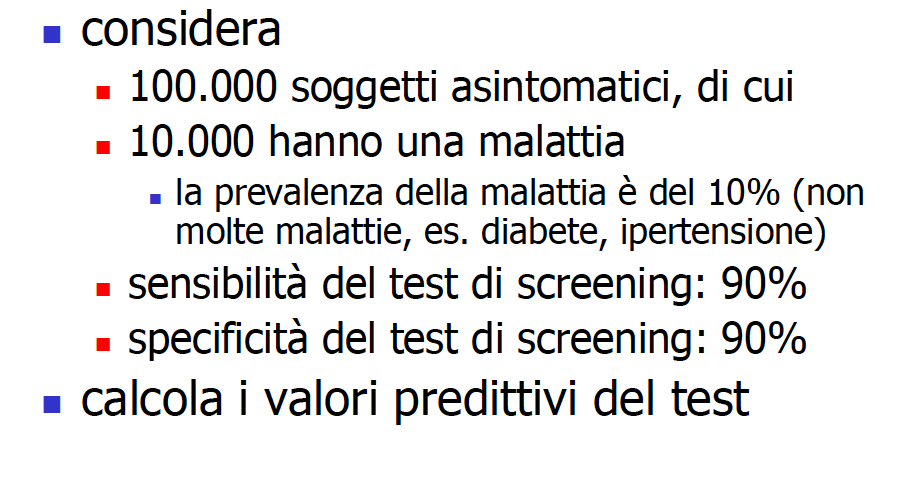 04/04/2022
36
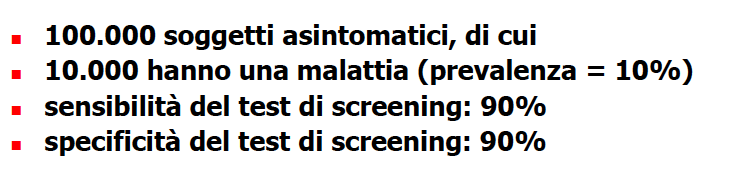 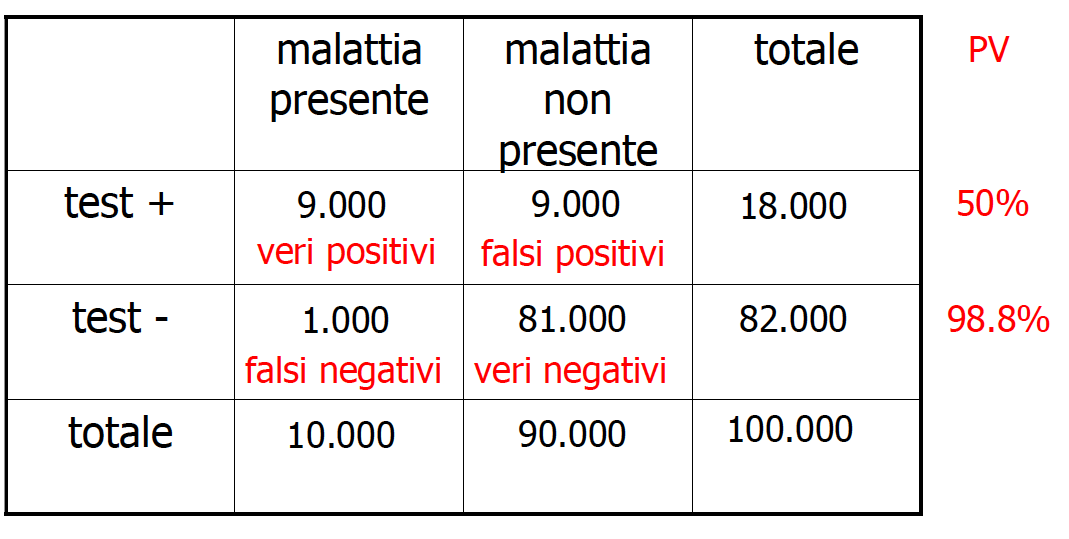 04/04/2022
37
caratteristiche del test di screening:alcuni esempi (Ia)
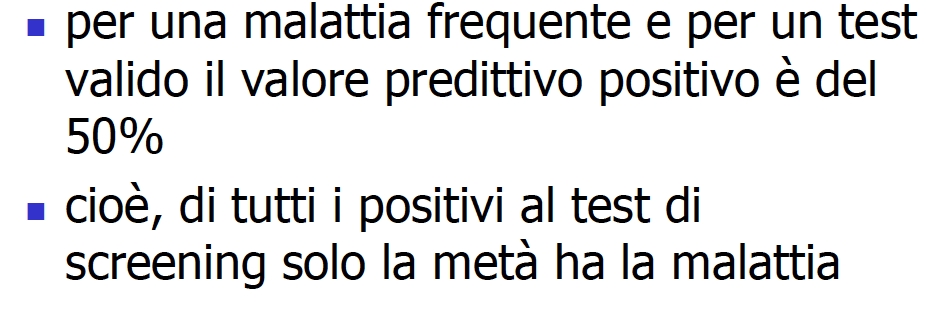 04/04/2022
38
caratteristiche del test di screening:alcuni esempi (IIa)
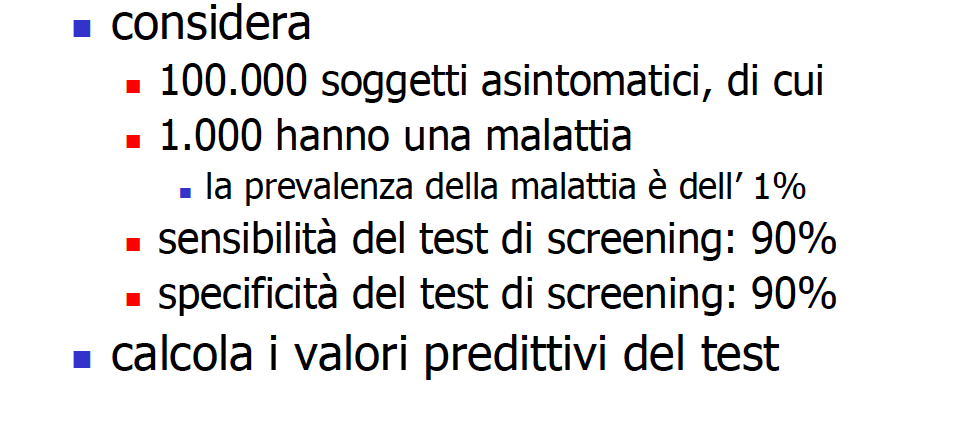 04/04/2022
39
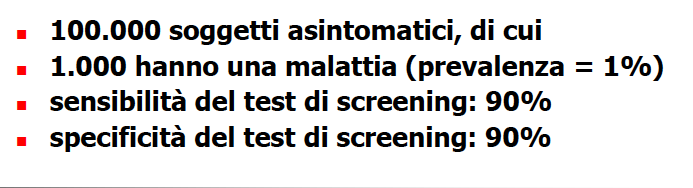 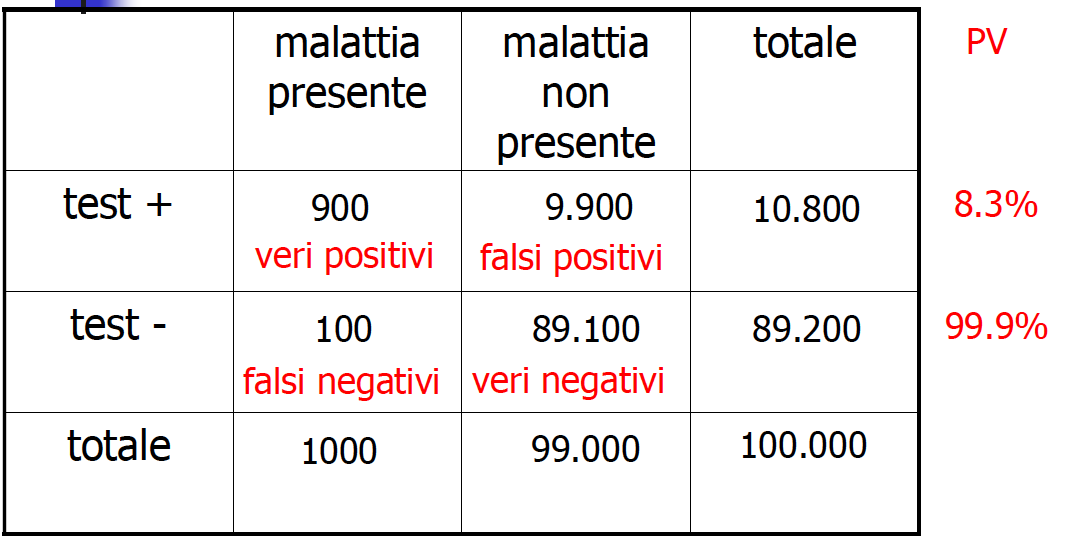 04/04/2022
40
caratteristiche del test di screening:alcuni esempi (IIa)
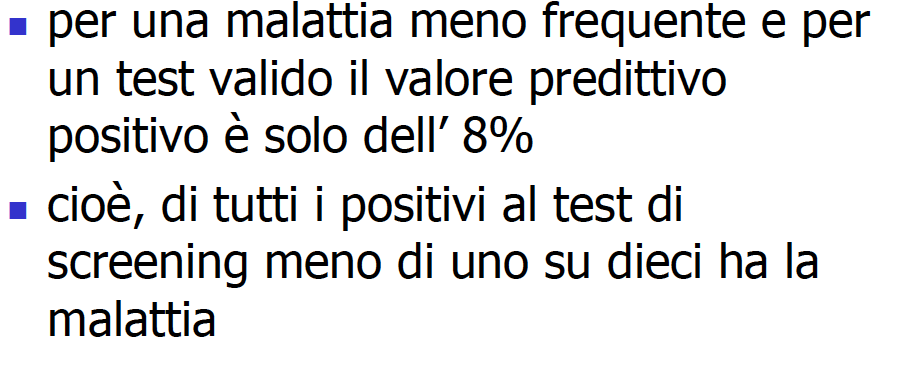 04/04/2022
41
caratteristiche del test di screening:alcuni esempi (IIIa)
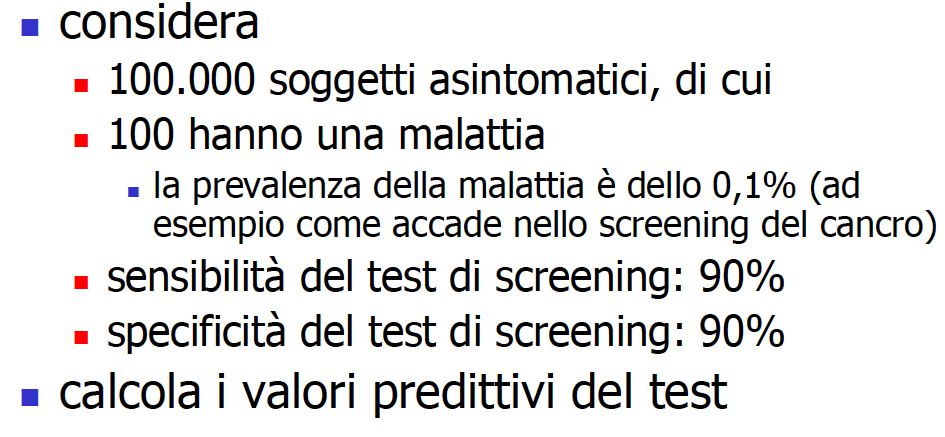 04/04/2022
42
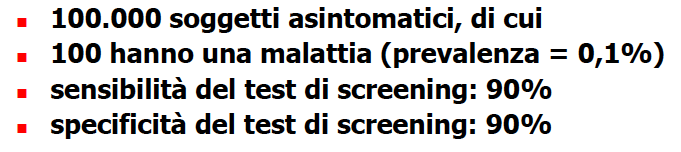 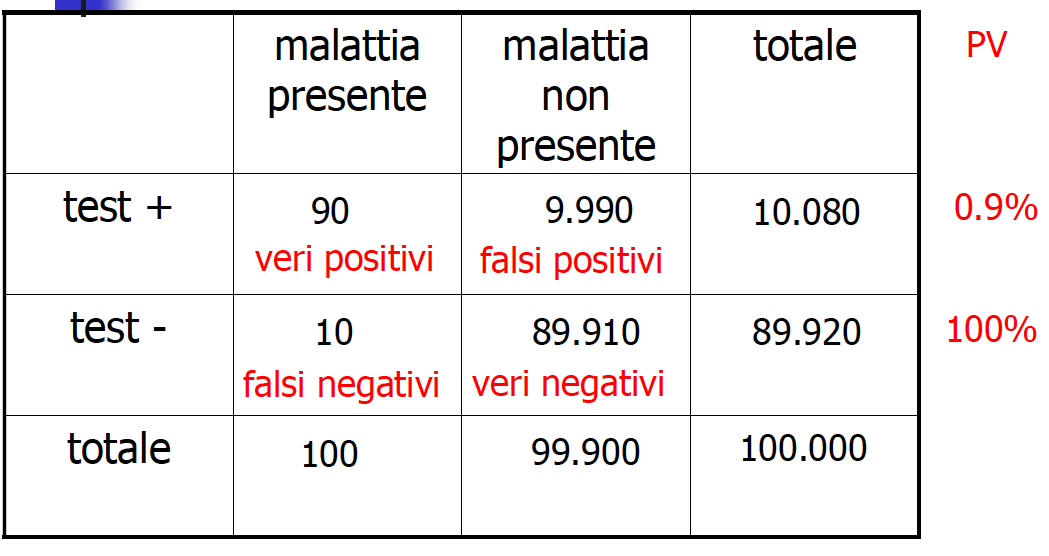 04/04/2022
43
caratteristiche del test di screening:alcuni esempi (IIIa)
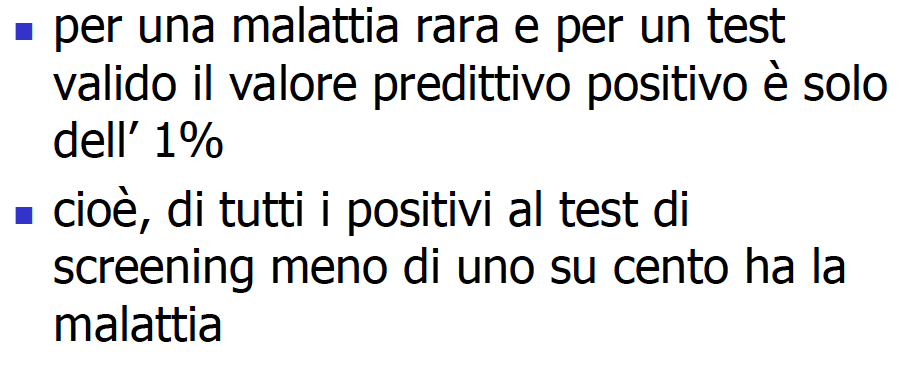 04/04/2022
44